Mob, mot, mov
automoblie (n)	
A self propelled passenger vehicle that moves
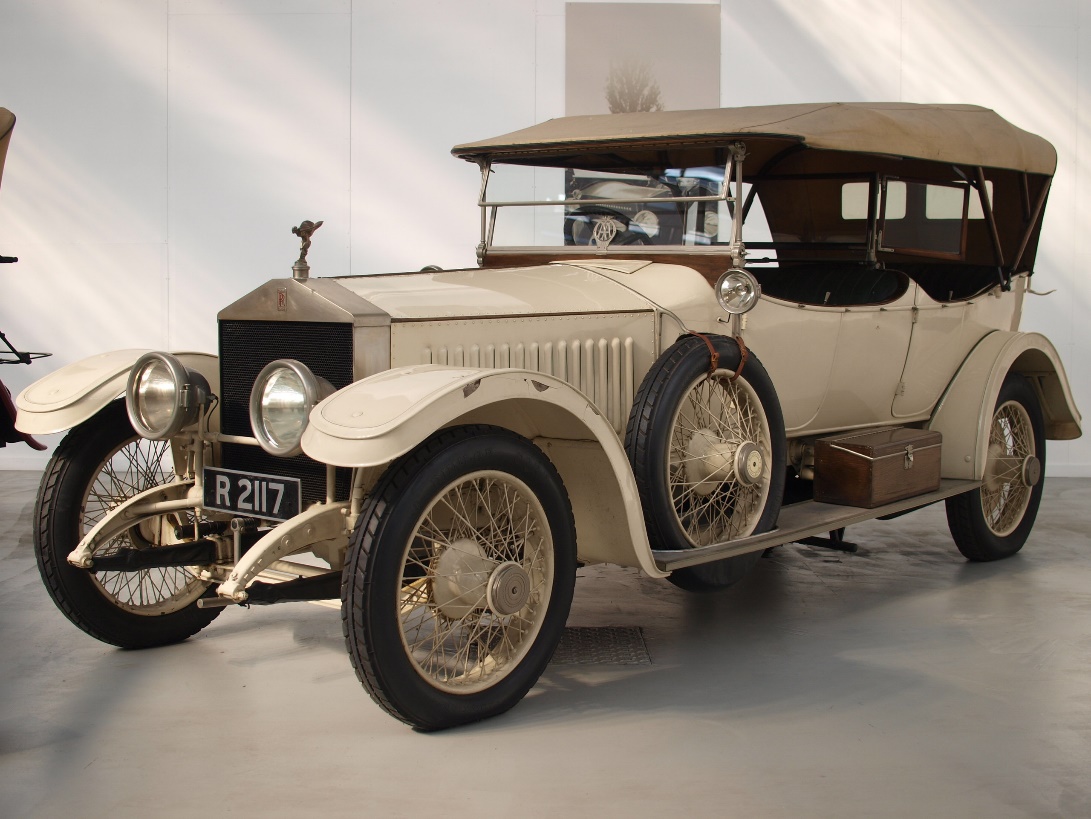 This Photo by Unknown Author is licensed under CC BY-SA
demote (v)			
to move down in grade, rank, or status
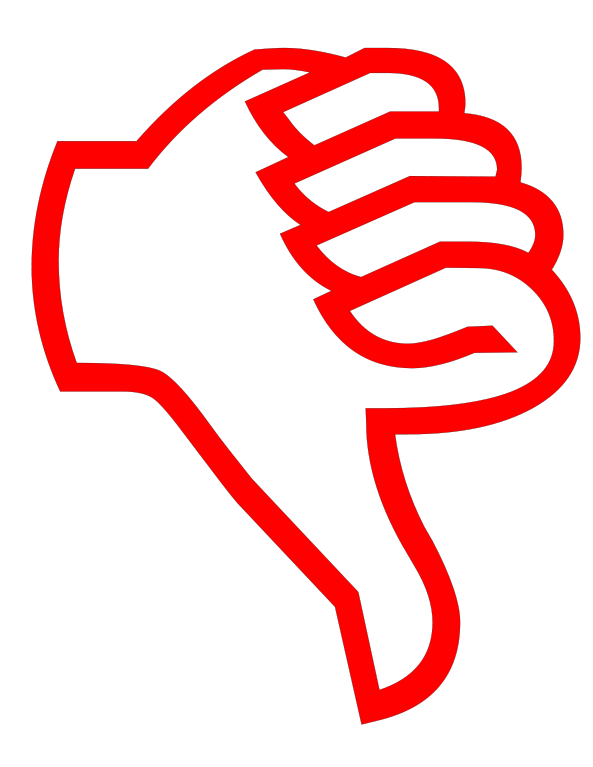 This Photo by Unknown Author is licensed under CC BY-SA
locomotion (n)	
Ability to move from place to place
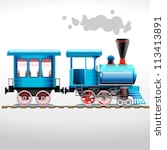 mobile (adj.)	mobility (n)
Capable of moving or being moved; quality of being
able to move
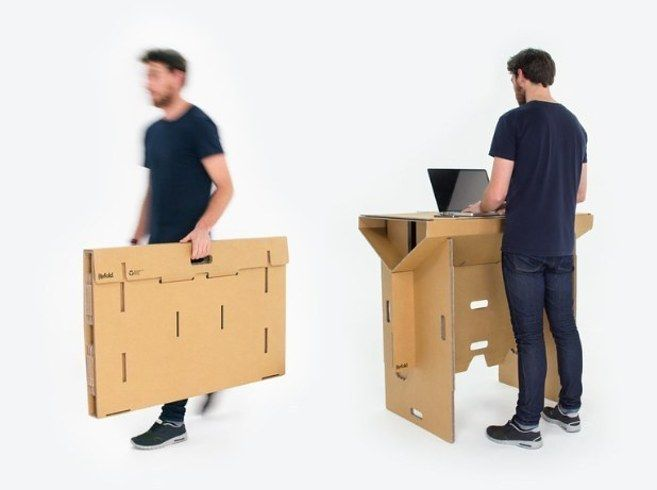 mobilize (v)	
O move people or things around for a purpose
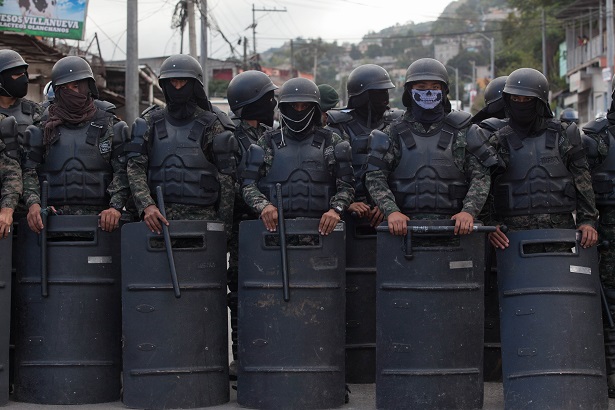 This Photo by Unknown Author is licensed under CC BY-SA-NC
motion (n)	
The act or process of changing place or
position; the 
ability or 
power to 
move
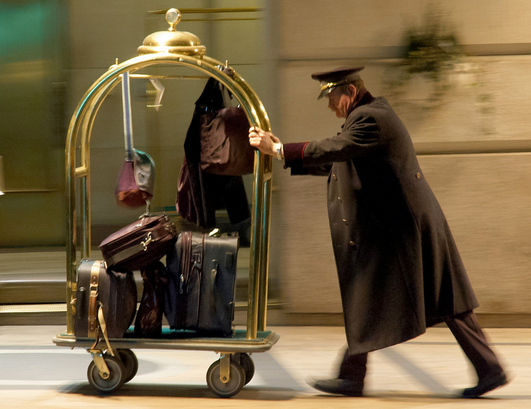 motivate (v)	
To cause a person to move into action
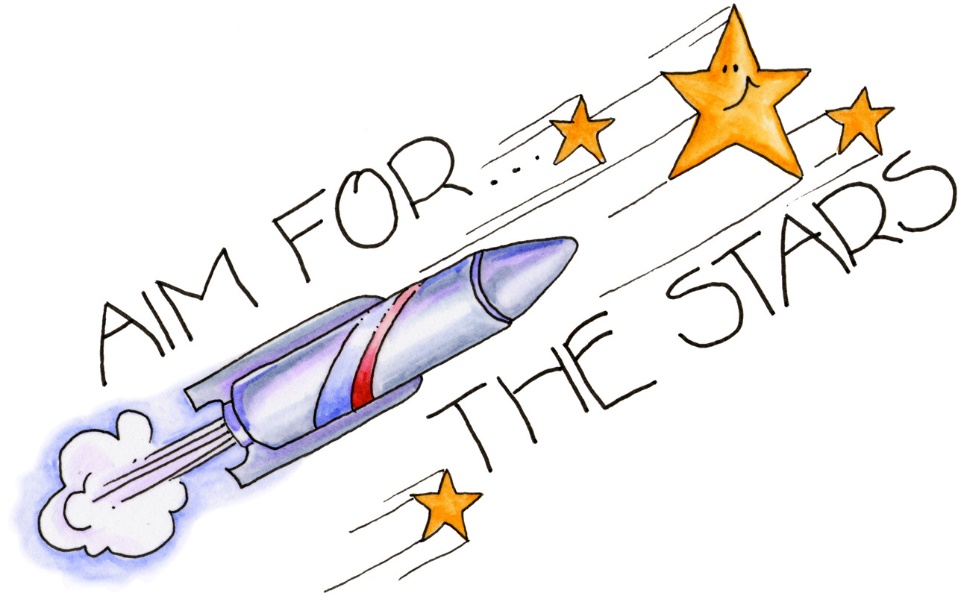 This Photo by Unknown Author is licensed under CC BY-SA
Promote (v)	
to raise or move to a higher grade, rank, or job; to advocate
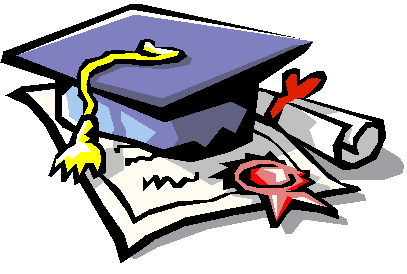 This Photo by Unknown Author is licensed under CC BY-NC-ND
removal (v)			
To move something away
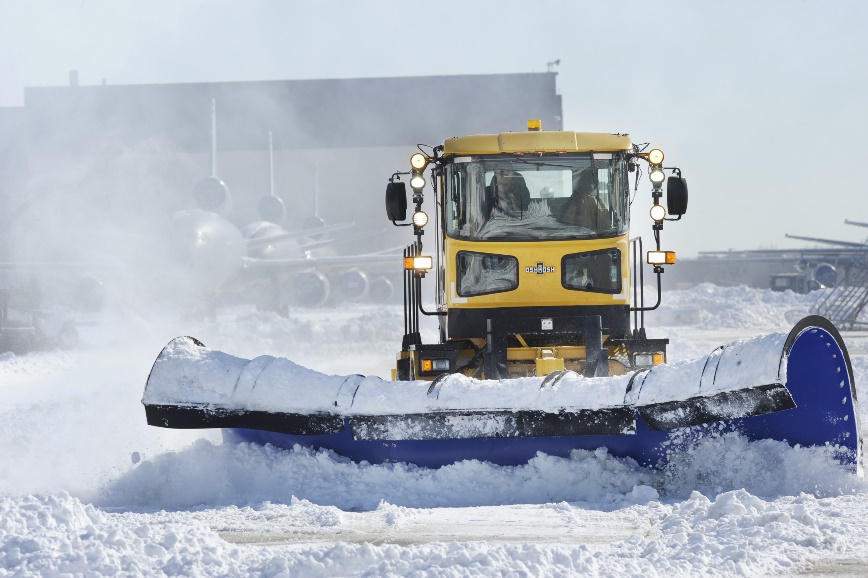 This Photo by Unknown Author is licensed under CC BY-SA
Mov, mot, mob			
Turn and talk:  what is the meaning of this root?
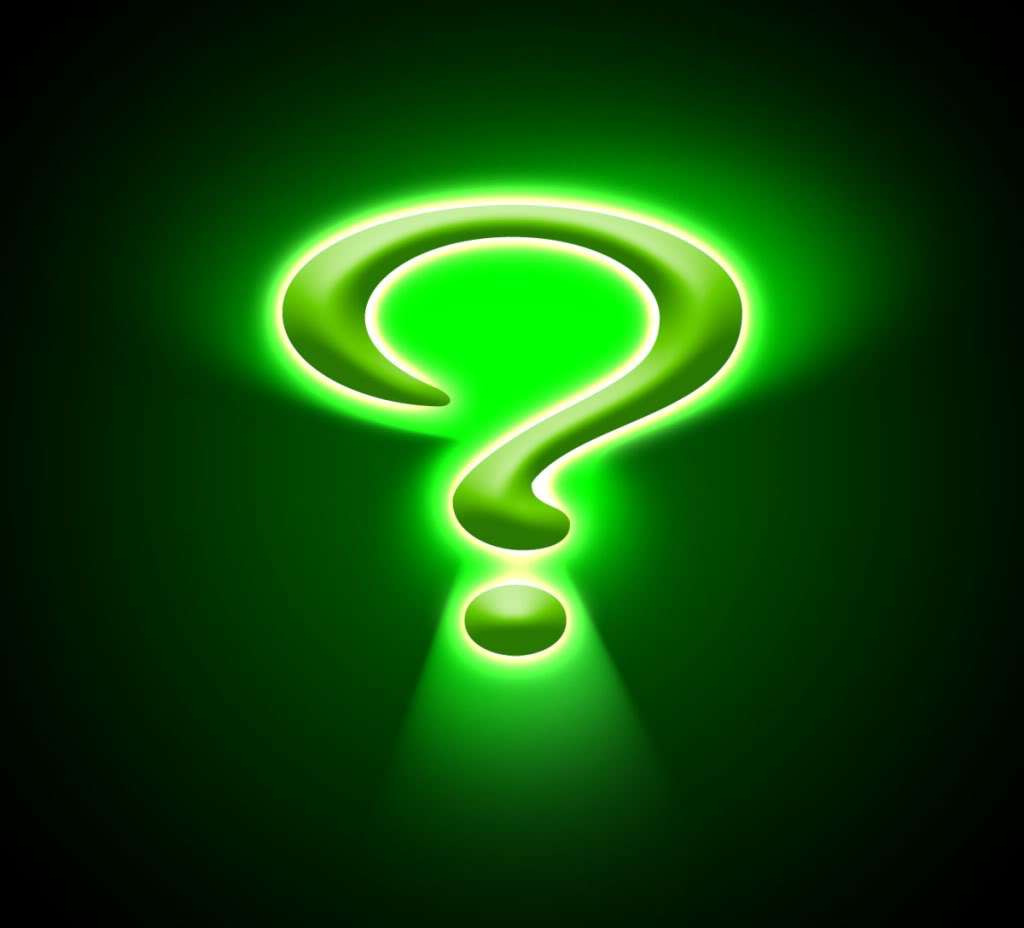 This Photo by Unknown Author is licensed under CC BY-NC-ND